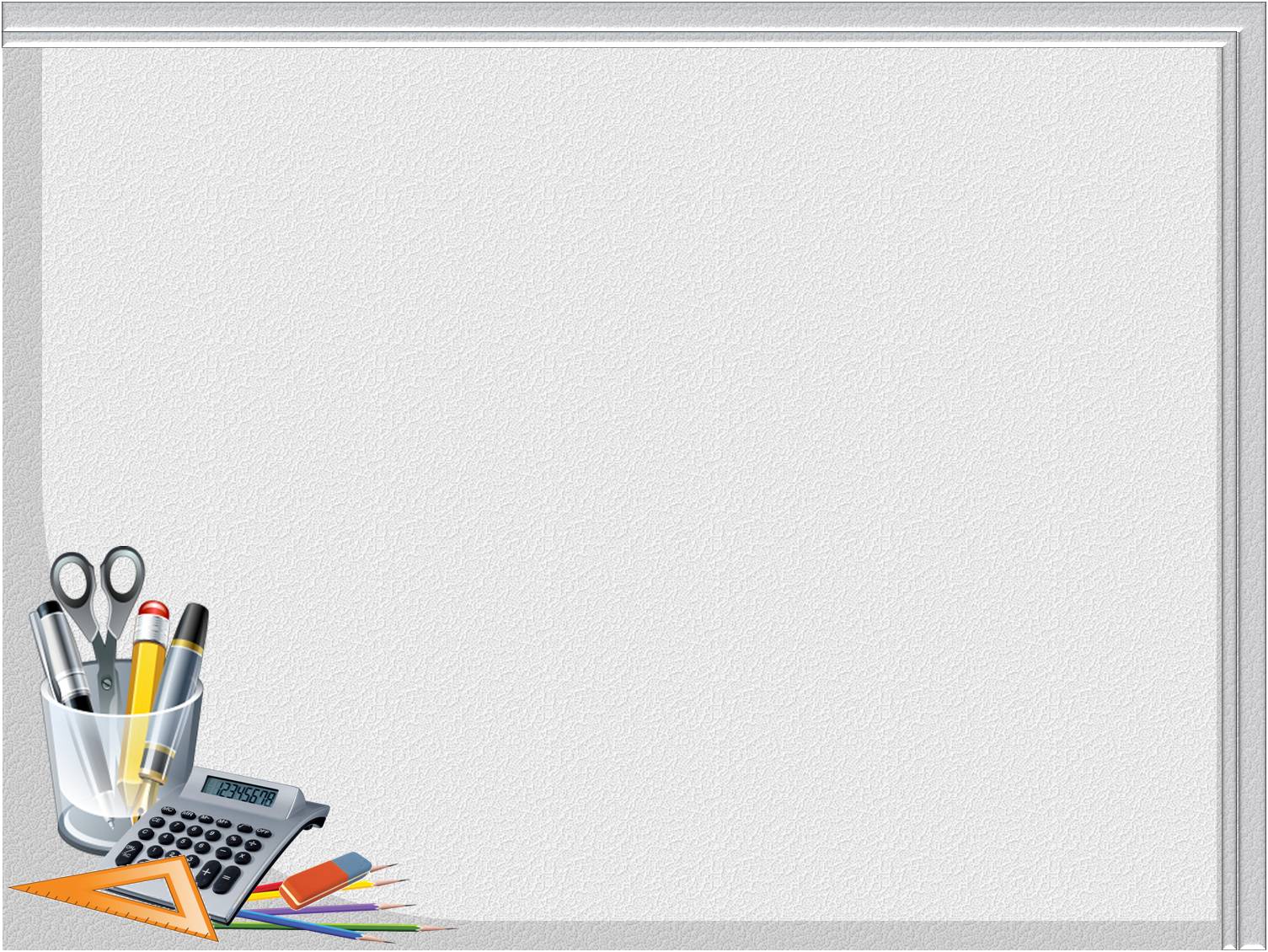 «Математический 
марафон»
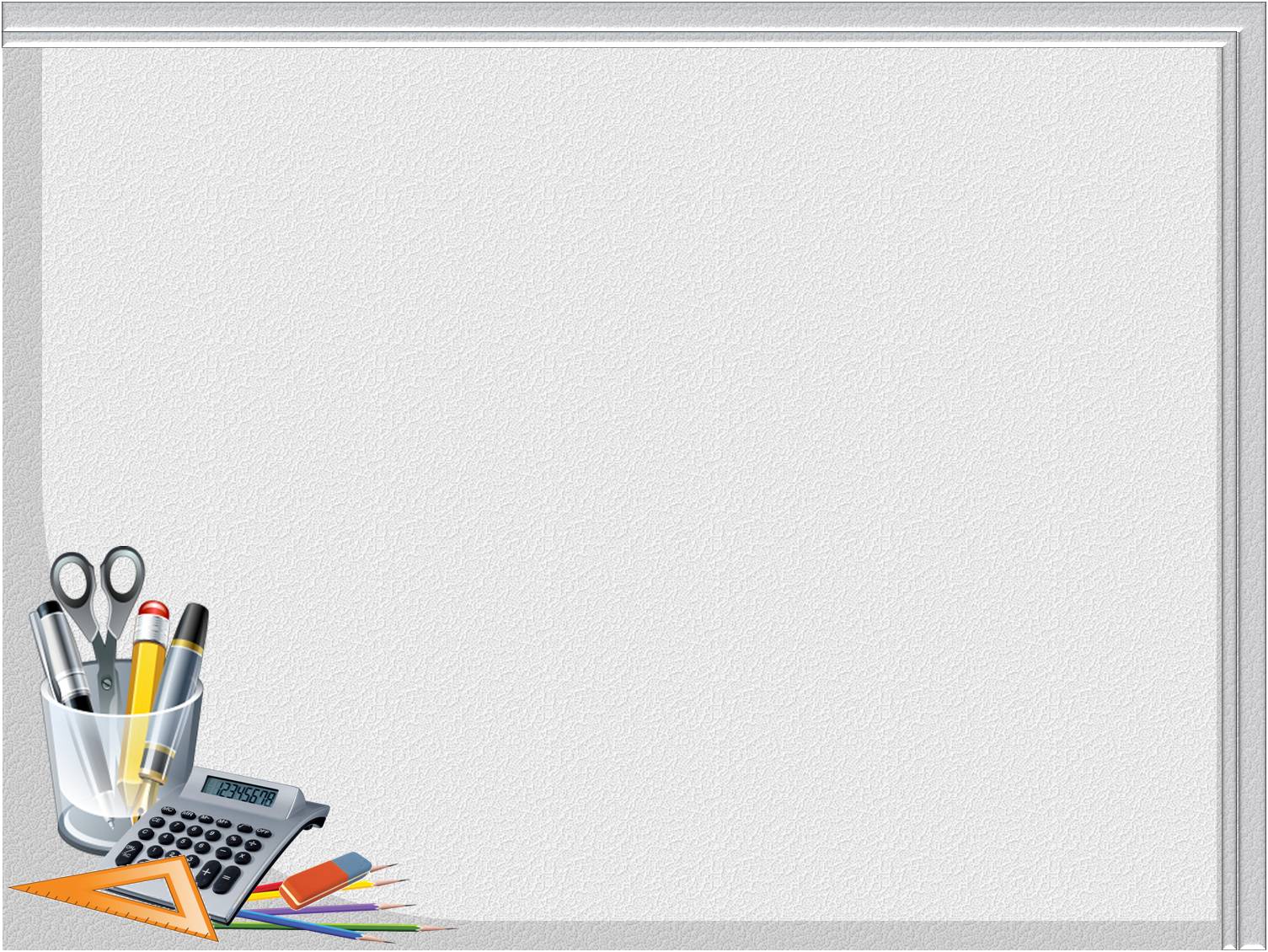 «Математика настолько серьезный предмет, что нельзя упускать возможности сделать его немного занимательным»               
                         К. Гаусс
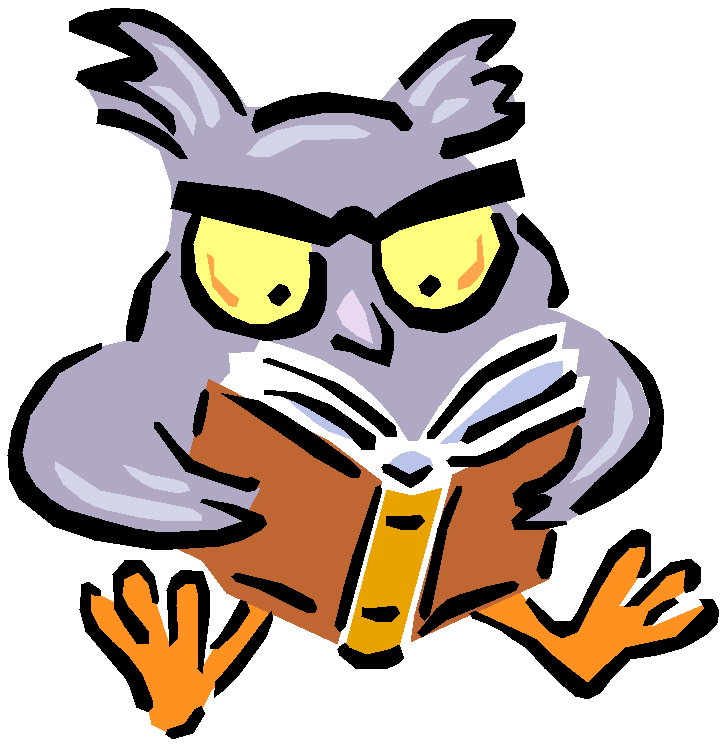 1. Задание «НА ВЕСАХ»
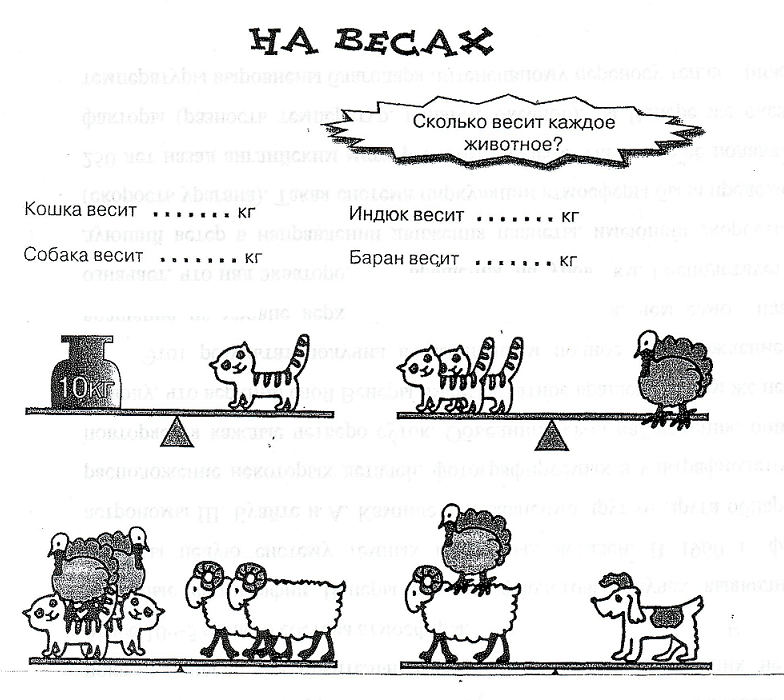 2. Задание «ЧИСЛА И    СПОРТСМЕНЫ»
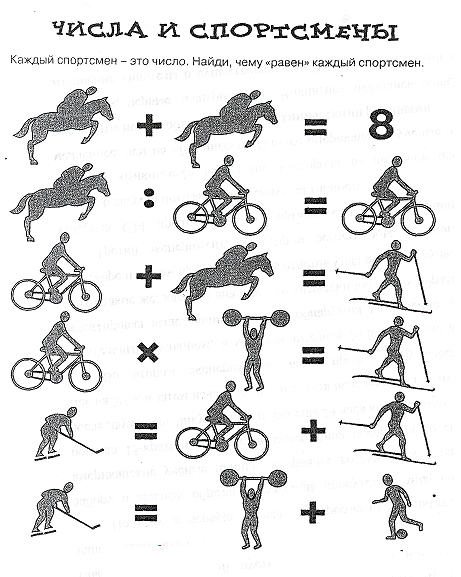 3. АРИФМЕТИЧЕСКИЕ ЗАДАЧИ
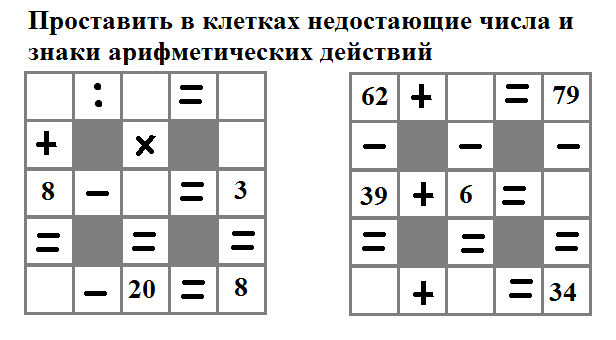 4. Задание  «ТРЮК СО
 СПИЧКАМИ»
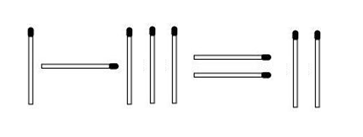 «На картинке допущена ошибка. Один минус три не может равняться двум. Необходимо переместить только одну спичку, и действие будет верным»
5. Задание «ПРОДОЛЖИТЕ 
РЯД»
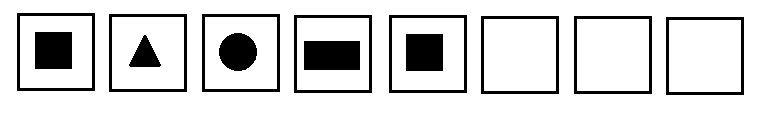 6. МАТЕМАТИЧЕСКИЕ
 ГОЛОВОЛОМКИ
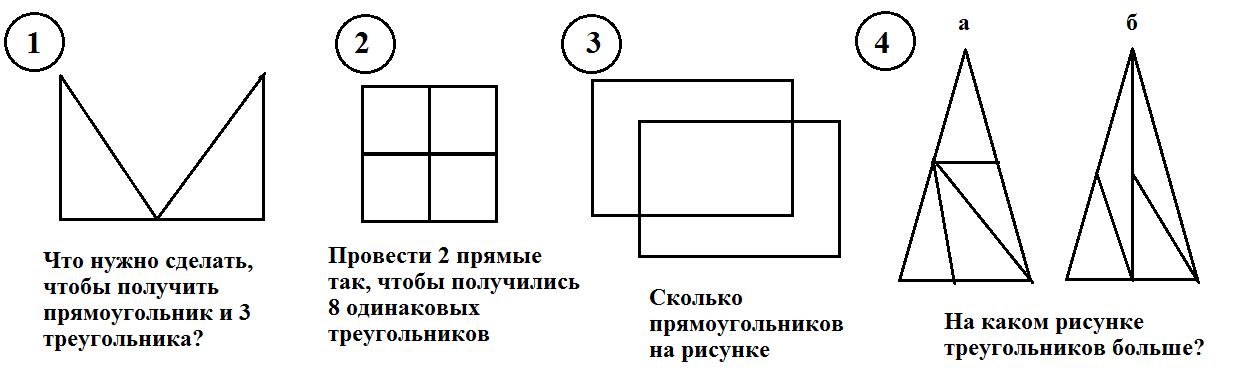 7. Задание «ПРОВЕСТИ ВОЛНИСТУЮ  ЛИНИЮ ТАК,  ЧТОБЫ С ОДНОЙ СТОРОНЫ ОСТАЛИСЬ ЧЕТНЫЕ ЧИСЛА, А С ДРУГОЙ - НЕЧЕТНЫЕ»
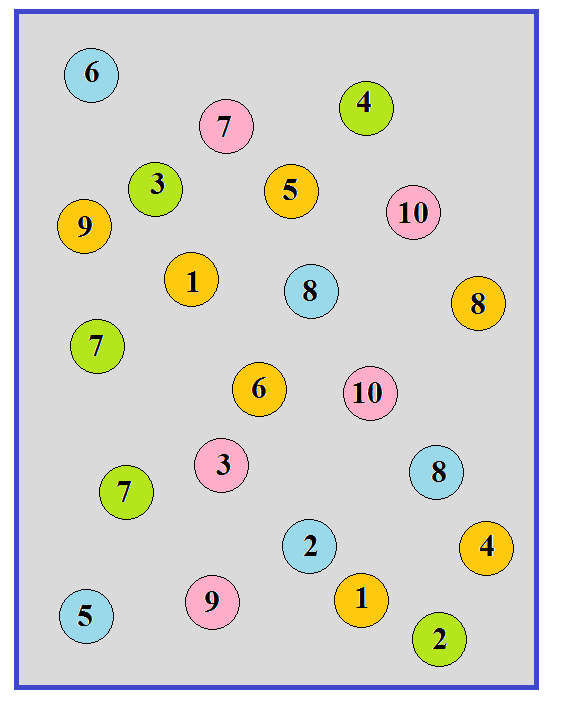 8. Задание «ЗАШИФРОВАННЫЙ
 КРУГ»
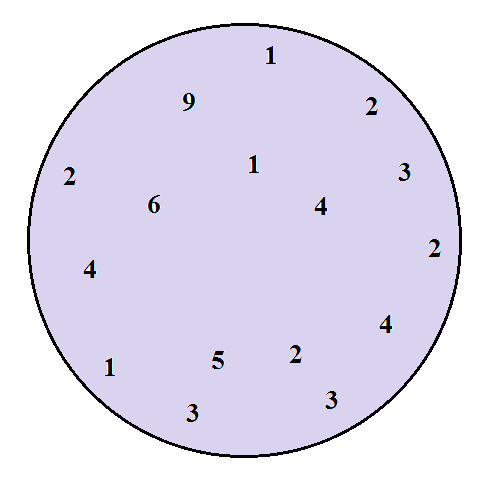 Разделить круг 
на  4 равные  части таким образом, 
чтобы сумма чисел 
в каждой части равнялась 13
9. Задание «ПОСТАВЬТЕ 
В ПУСТЫЕ КРУЖОЧКИ ЦИФРУ, КОТОРАЯ УРАВНОВЕСИТ
 ЧАШКИ ВЕСОВ»
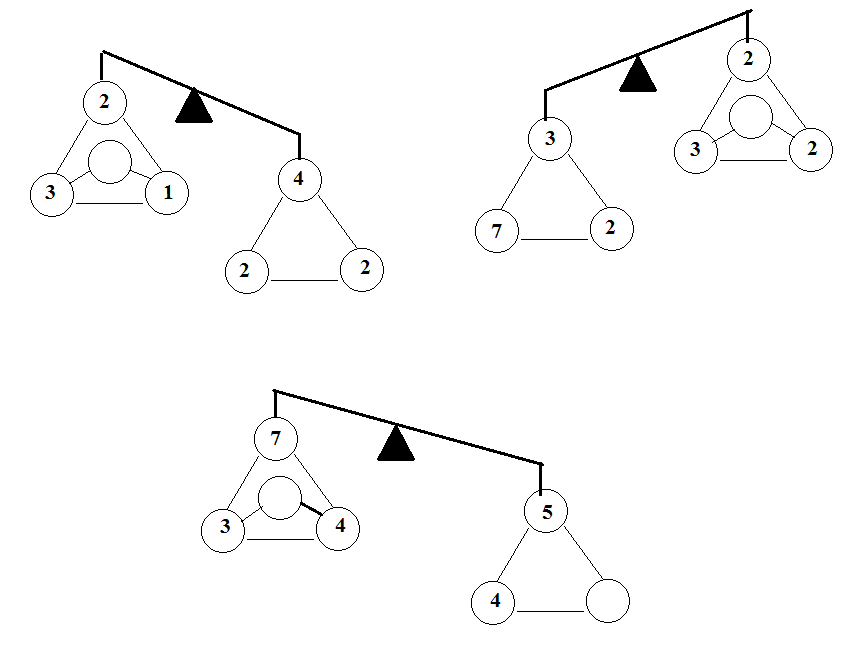 10. Задание  «ПАРУСНИКИ»
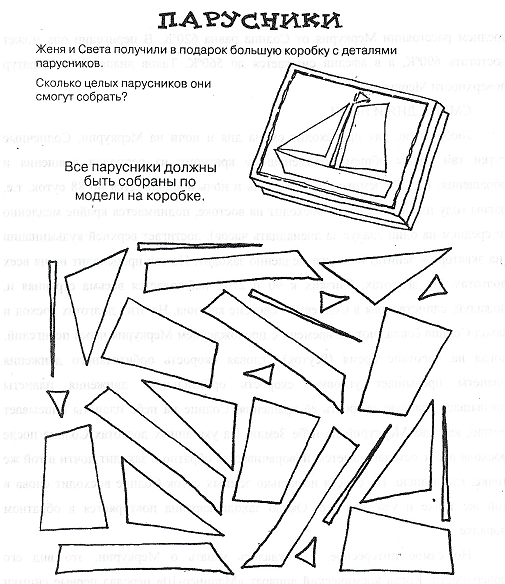 11. Задание  «Помоги падишаху»
Падишах: Решил я разделить наследство, между своими тремя сыновьями. А как? Великие визири посоветовали: половину - старшему сыну, треть - среднему, а девятую часть младшему (мал еще). Всё разделили: и деньги, и золото, и земли. Но осталось у меня 17 великолепных бесценных алмазов. Но их так разделить невозможно! Распилишь – нет красоты и ценности нет. Помогите  разделить 17 алмазов между тремя сыновьями падишаха.
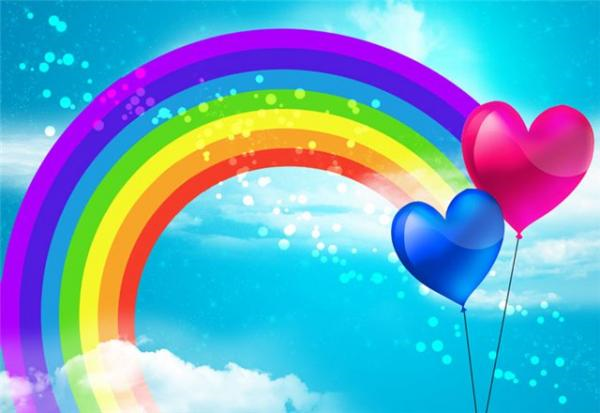 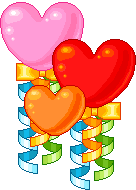 ПОДВЕДЕНИЕ 
ИТОГОВ
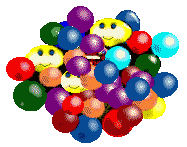 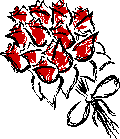